Ide Hill C of E Primary School
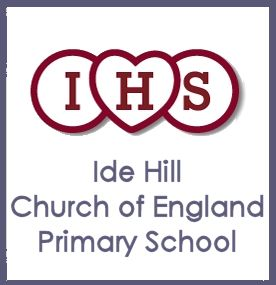 Where is Ide Hill School?
Our school is in a small village in Kent, England
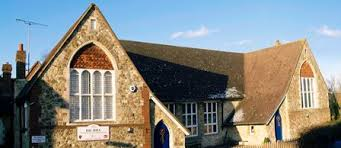 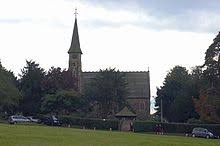 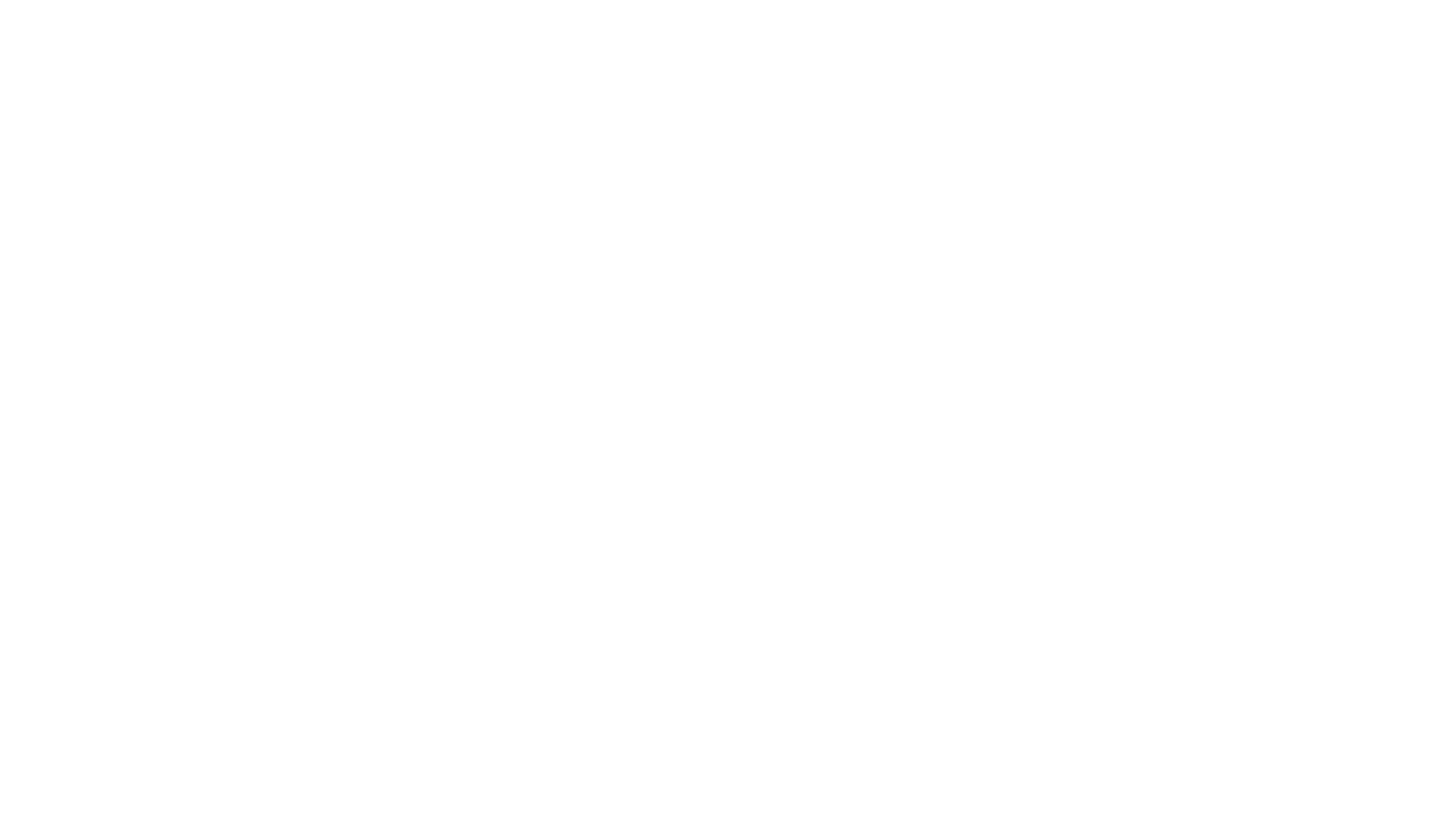 Our school
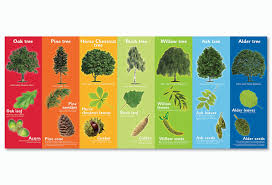 We have 6 classes named after British trees:

Oaks – Year 6 
Ash – Year 4/5
Willows – Year 3/4
Beech – Year 2
Elms – Year 1
Saplings – YR

There are 143 children in our school.

Look at our website idehill.eschools.co.uk
Welcome
Our hall – we eat our lunches in here and have Collective Worship
Our playground – we do PE here and have playtime.  We also have a large field to play on.
Our Library – do you like reading?
Oaks Classroom – we are the oldest children in the school
More from Ide Hill soon…
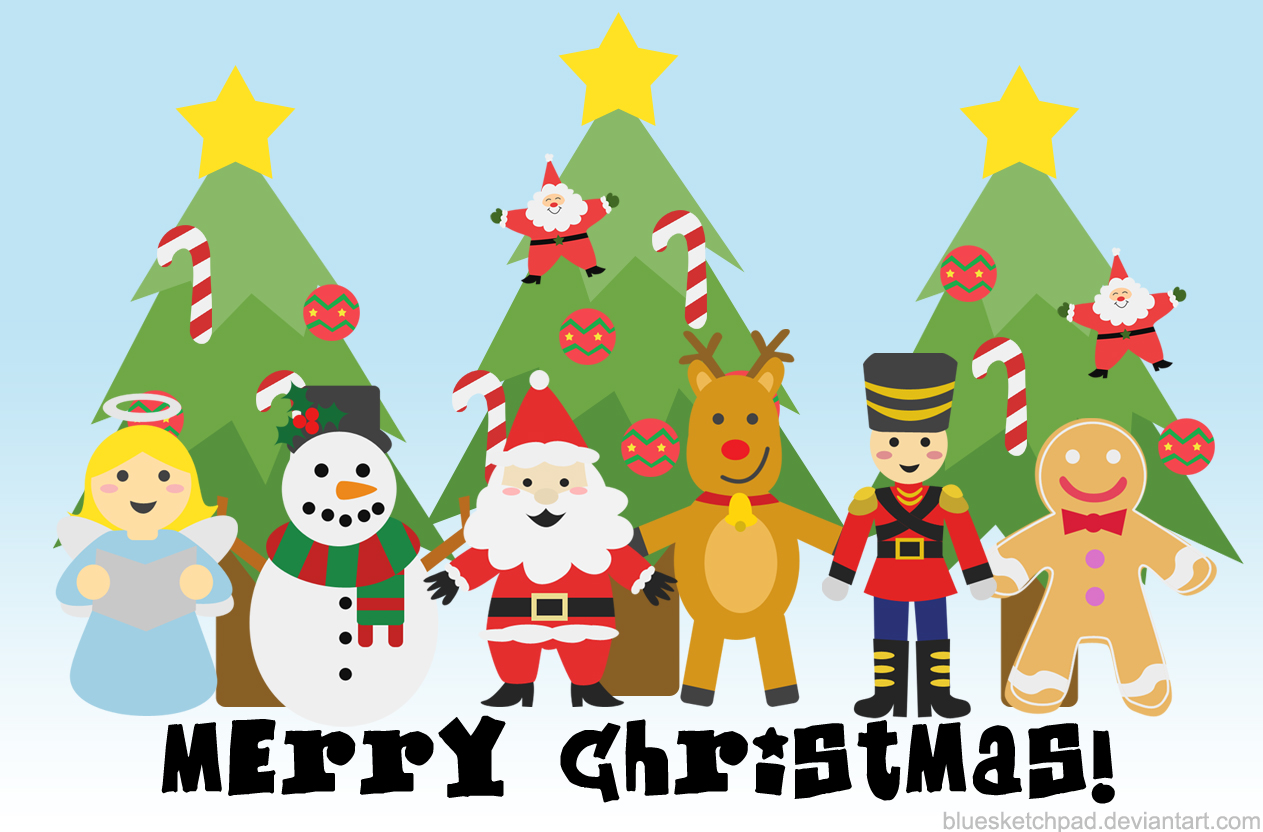